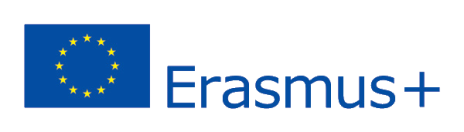 2020-1-UK01-KA201-079177
10.	HUD, Partikkelit, Projektiilit
3D Worlds
HUD-ELEMENTIT
HUD (Head-Up Display)-elementit ovat grafiikkaa jotka näkyvät käyttäjän näytön tietyissä osissa ja pysyvät siellä, kun käyttäjä navigoi maailmassa. 
 Opensimulatorissa voit määrittää primin tai linkitetyn joukon HUD-elementiksi yksinkertaisesti etsimällä sen inventaariostasi ja valitsemalla, haluatko käyttää sitä (kaksoisnapsauta laittaaksesi päälle tai napsauta hiiren kakkospainikkeella -> Attach Hud -> Preferred Area). 
 Tämän jälkeen voit muokata objektin kokoa, suuntaa ja tarkkaa sijaintia näytöllä, ja nämä asetukset tallennetaan, joten seuraavan kerran sinun tarvitsee vain kaksoisnapsauttaa sitä inventaariossasi ja se näkyy kyseisessä paikassa.
HUD-ELEMENTIT
HUD-objektissa voi olla useita osia ja voit käyttää komentosarjoja painikkeiden ja muiden elementtien toteuttamiseen. 
HUD-objekti voi olla jotain yleistä, joka on käyttäjän kanssa koko ajan, tai sitä voidaan käyttää vain tiettyyn toimintaan. 
 Se on loistava tapa toteuttaa käyttäjille oma dialogivalikko llDialogue-toiminnon sijaan.  Tällä tavalla voit säätää tarkasti, miltä viestit ja painikkeet näyttävät. 
 HUD on myös erittäin hyödyllinen tietojen tallentamiseen käyttäjän vuorovaikutuksesta pelissä ja asiaankuuluvan tiedon tarjoamiseen.
LIITÄ TAPAHTUMA
Hyödyllinen tapahtuma käytettäessä HUD-elementtiä on "attach"-tapahtuma, joka laukeaa, kun avatar käyttää HUD-objektia. Voit käyttää tätä tapahtumaa tallentaaksesi käyttäjän tunnuksen tai nimen.
attach( key id ){ ; }
HUD ESIMERKKEJÄ
Seuraavassa on kaksi esimerkkiä toiminnoista, joihin HUD-elementtiä voidaan käyttää:
HUD ESIMERKKI 1
Käyttäjä käyttää esinettä, jonka näytöllä näkyy pieni ikkuna, jossa on pisteet (kerätyt rahakkeet ja ansaitut palkinnot). 
Käyttäessään tätä esinettä hän saa merkkipisteitä, kun hän napsauttaa (kerää) tiettyä esinettä tai tekee jonkin tietyn toiminnon. otkut esineet voivat antaa enemmän pisteitä kuin toiset. 
Myös tätä esinettä käyttäessään hän voi menettää merkkipisteitä, jos hän laukaisee ansoja (lähestyessään tai koskettamalla tiettyä esinettä).
HUD ESIMERKKI 1
Jotkut rahakkeet voidaan myöntää vain, jos jokin ehto täyttyy, esimerkiksi käyttäjä käyttää tai on varustanut tietyn esineen/työkalun tai jos hän on aiemmin ansainnut tietyn palkinnon. 
Esimerkiksi käyttäjä napsauttaa rikkoutunutta pulloa ja menettää pisteitä, koska hän sai haavan. Jos käyttäjä on aiemmin varustanut käsineet, hän napsauttaa rikkoutunutta pulloa ja saa rahakkeita. 
Yleensä mikä tahansa aiemmin mainittu tapahtuma voi laukaista yhtenä suoritetuista toimenpiteistä käyttäjän merkkipistemäärän lisäämiseksi tai vähentämiseksi.
HUD ESIMERKKI 2
Käyttäjä pukeutuu HUD-esineeseen ja jatkaa sitten maailman tutkimista ja ratkaisee joitakin tietokilpailuja/tehtäviä. 
Kun hän suorittaa tehtävän onnistuneesti, hänet palkitaan palapelillä/kartalla, joka ilmestyy ruudulle. 
 Kun kaikki tehtävät on suoritettu, hänen näytöllään näkyy täydellinen kartta, joka näyttää piilotetun kammion/aarteen sijainnin.
PROJEKTIILIT
Skriptien avulla voit toteuttaa objekteja, jotka luovat dynaamisesti 3D-objekteja. Tämä mahdollistaa mielenkiintoisia toimintoja, kuten projektiilien heittelyn, hyödyntäen fysiikkamoottoria. 
Vastaava LSL-komento on llRezObject, joka luo objektin tietyssä paikassa alkunopeudella.
llRezObject( string inventory, vector pos, vector vel, rotation rot, integer param );
PARTIKKELIT
Voit käyttää skriptejä partikkelien luomiseen. 
Nämä ovat kuvia, jotka lähetetään kohteesta tietyssä muodostelmassa, ja voit käyttää niitä tuottamaan tehosteita, kuten savua, putoavia lehtiä, lasersäteitä jne. 
Hiukkasten LSL-toiminto on "llParticleSystem", jota voidaan mukauttaa arvoluettelon avulla.
llParticleSystem( list rules );